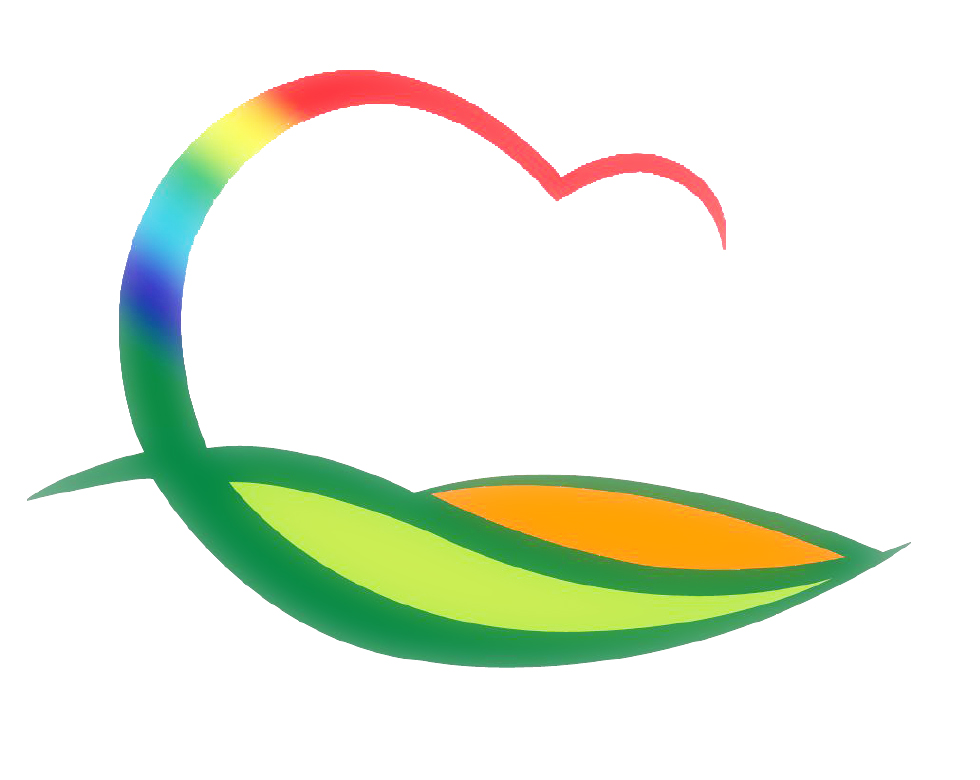 도 시 건 축 과
5-1. 영동읍 전선지중화 사업 추진
중앙지구대~소화의원 L=0.6km, 굴착구간 포장복구
5-2. 경부선 영동가도교 확장사업 추진
위  치 : 영동읍 계산리 58-7번지
사업비 : 110억원 / 사업량 : 가도교확장 L=20m, 도로확장 L=200m
내     용 : 한국철도시설공단  업무협약  체결
5-3. 설계리(소로3-10)군계획도로 분할측량
위   치 : 영동읍 설계리 708번지선(금강아파트 뒤)
사업비 : 200,000천원 / 사업량 : 도로개설 L=250m
5-4. 2019 소규모 지역개발사업 집행
영동읍 산익리 농로포장공사 외 3건 / 사업비 : 100,000천원
5-5. 매곡면 경관조명 설치공사 착공
매곡면 노천교 L=88m / 사업비 : 54,871천원